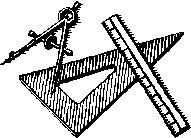 ГРАФИЧКО
НАДОВЕЗИВАЊЕ
ДУЖИ
Данијела Крговић
Дужи можеш упоређивати и надовезивати помоћи шестара и лењира.
Упоређивање дужи мерењем помоћу лењира
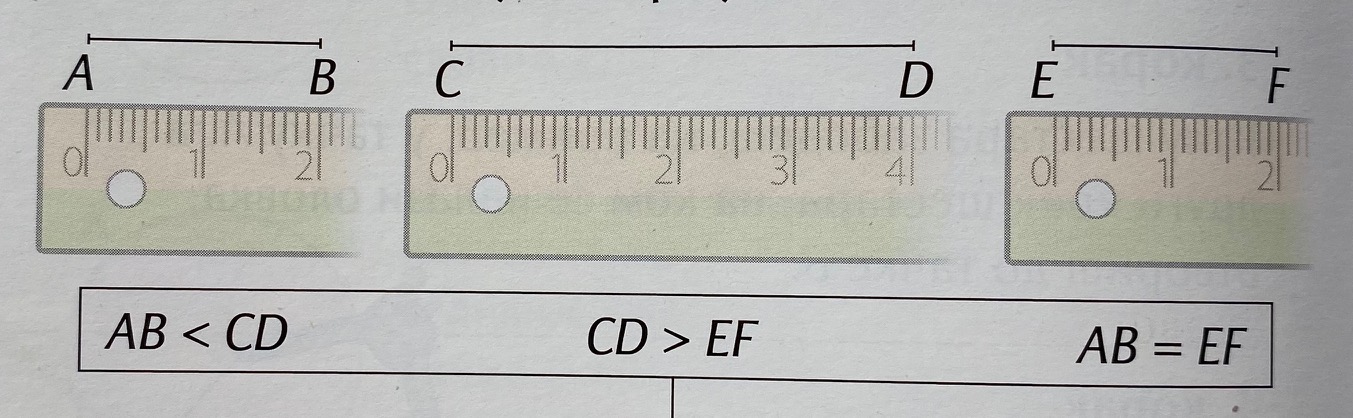 Упоређивање дужи мерењем помоћу шестара
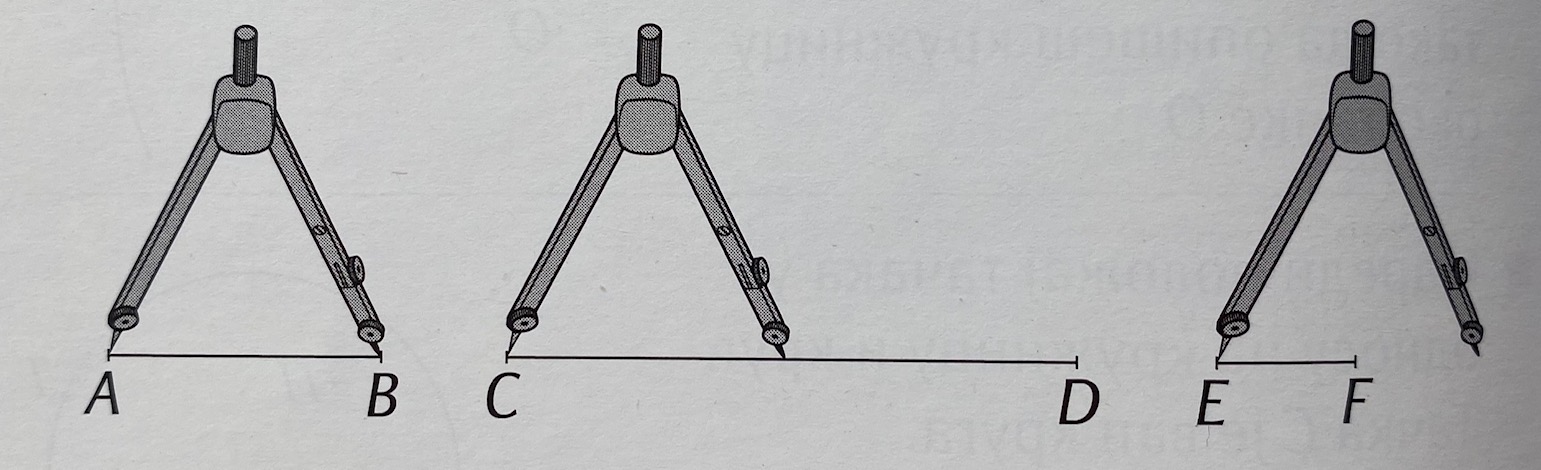 Надовезивање дужи помоћу шестара
Нацртај дужи АВ и CD  и  праву а .
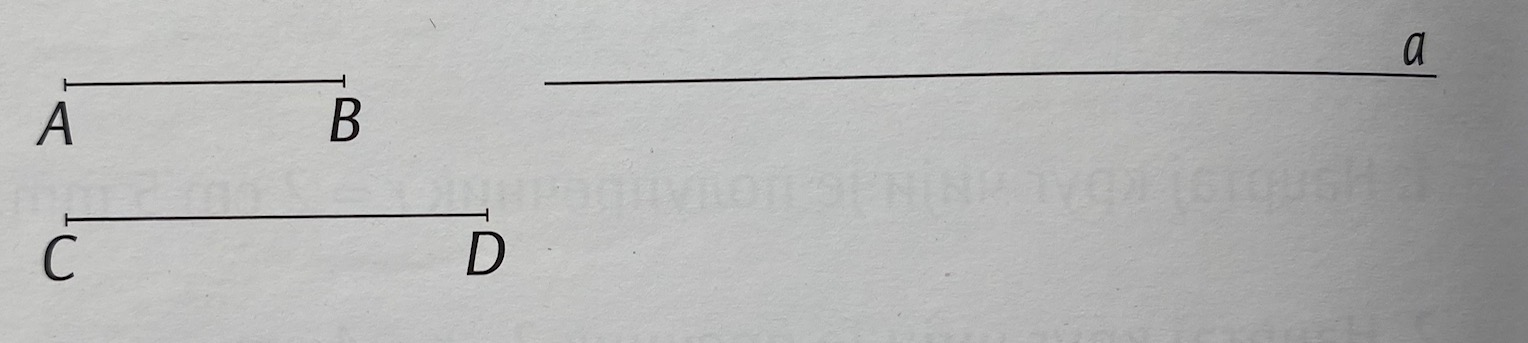 Погледај на који начин можеш дужи АВ и CD да пренесеш помоћу шестара на праву а и надовежеш једну на другу. Прати кораке и нацртај.
1.корак
На правој а обележи тачку О.
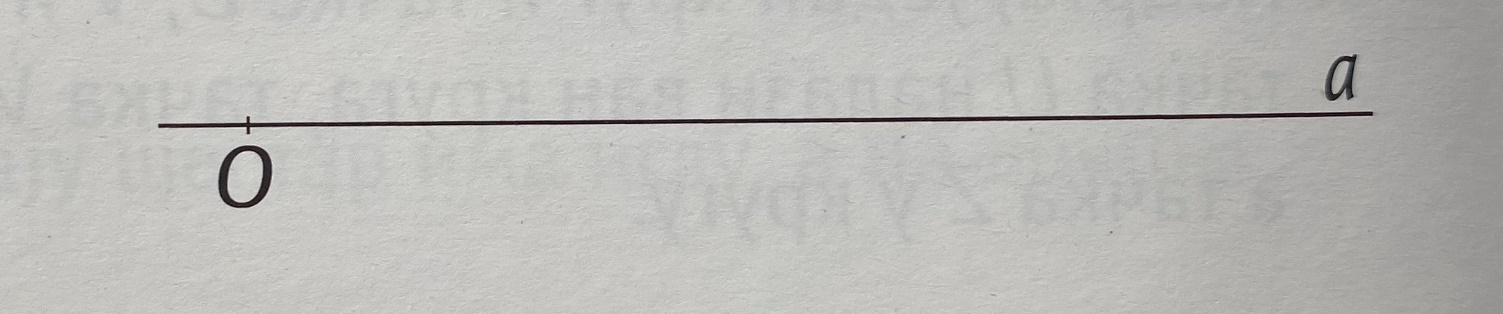 2.корак
Дужину дужи АВ отвором шестара пренесеш на праву а тако што иглу шестара забодеш у тачку О. Другим крајем шестара обележиш тачку Р на правој а.
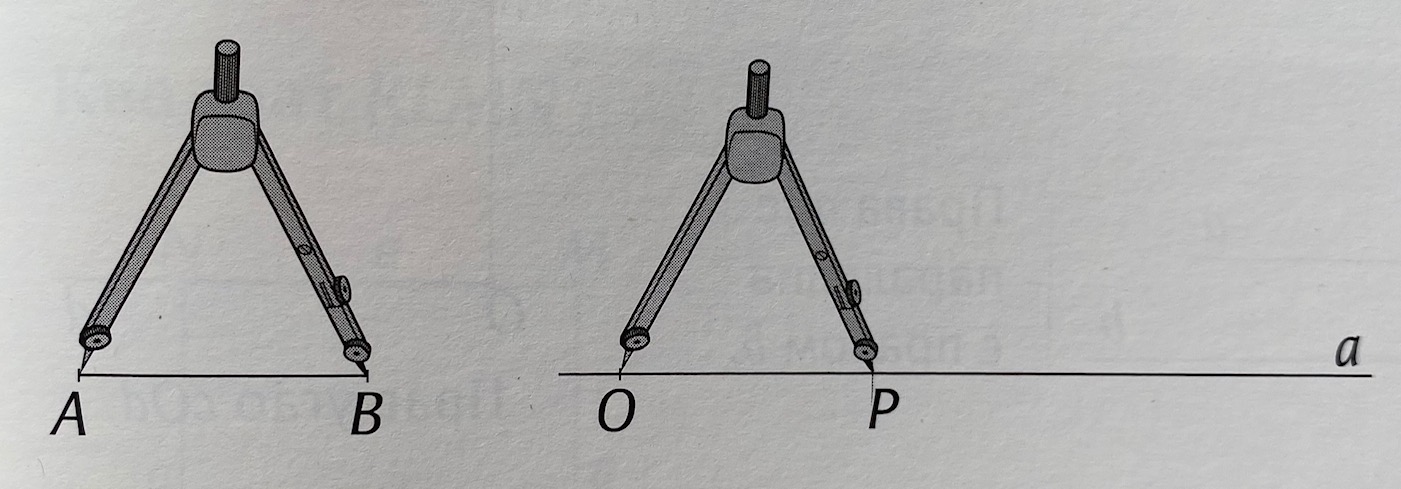 3.корак
Дужину дужи CD отвором шестара пренесеш на праву а тако што иглу шестара забодеш у тачку P. Другим крајем шестара обележиш тачку R на правој а.
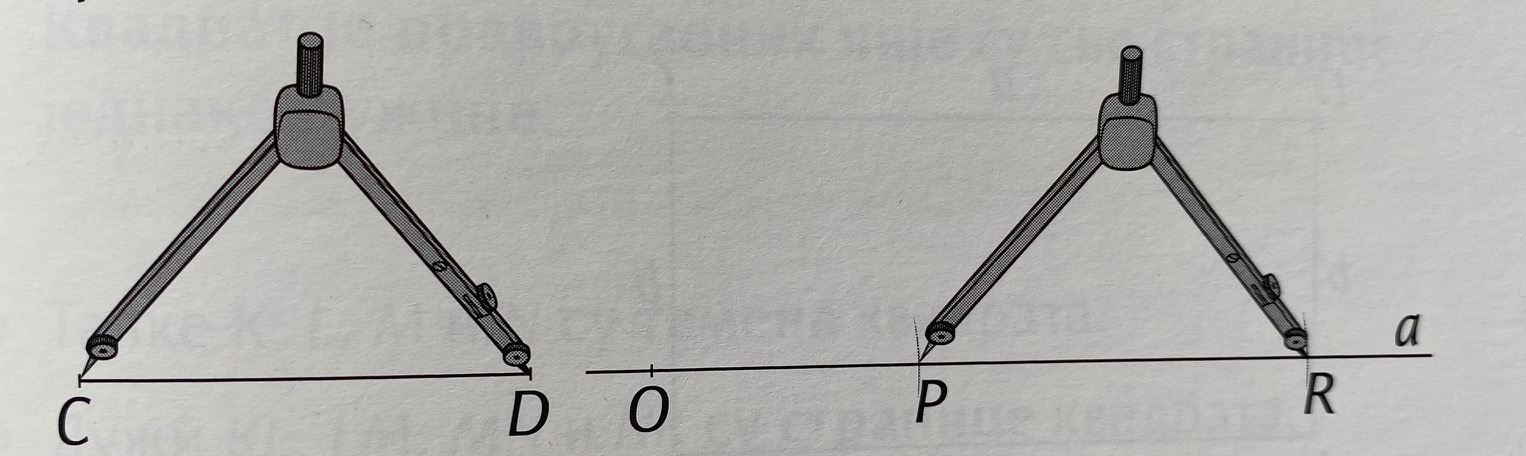 На правој а нацртана је и дуж CD која је надовезана на дуж AB. Овим двема дужима заједничка је тачка P. Дуж OR добијена је надовезивањем дужи AB и CD.
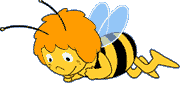 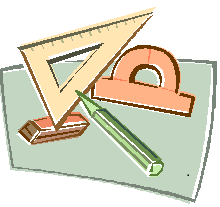 КРАЈ